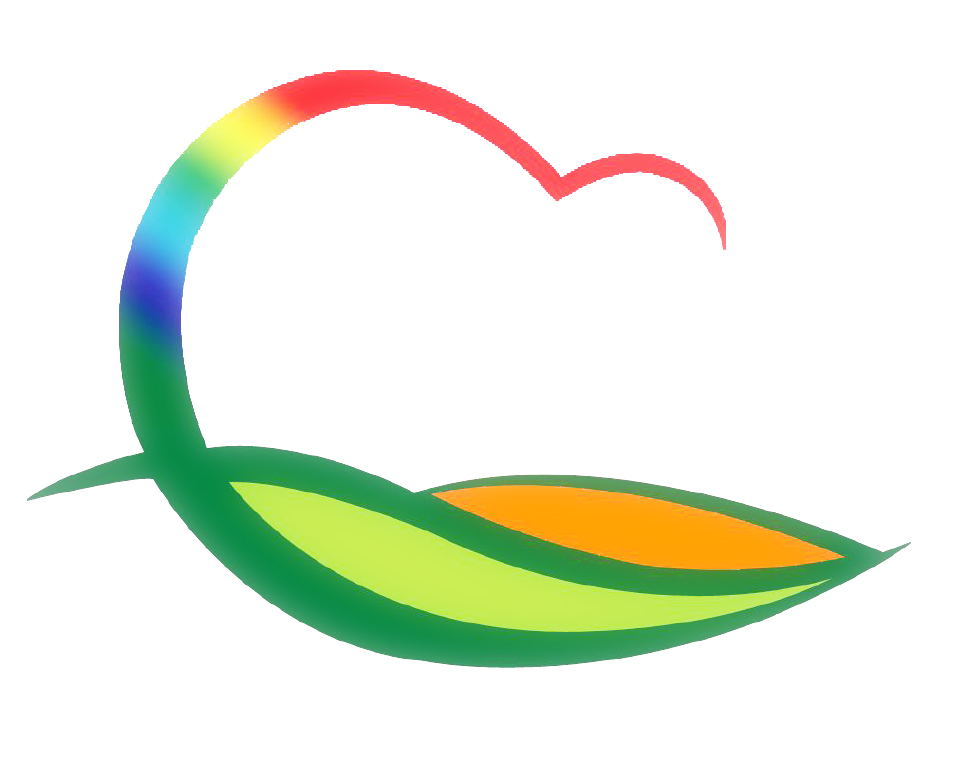 기획감사관
(2022. 5. 9. ~ 5. 15.)
3-1. 영동군 수도권 2차 공공기관 이전 대응계획 수립을 
         위한 용역 중간보고회
5. 9.(월) 08:20 / 군청 상황실 
보 고 자 : 재단법인 충북연구원(선임연구위원 홍성호 박사)
영동군 공공기관 유치 기본방향 및 동향 분석
3-2. 2022년도 충청북도 종합감사 사전조사
5. 9.(월) ~ 5. 17.(화) / 소회의실 / 감사단장 외 17명 
2019. 4월 이후 추진 업무

 3-3. 현장 사전 컨설팅감사 안내 및 홍보
5. 10.(화) 16:00 / 군청 상황실 / 각 실과 주무팀장
사전컨설팅 현장 창구 운영 및 적극행정면책 제도 안내